Healthy Retirement
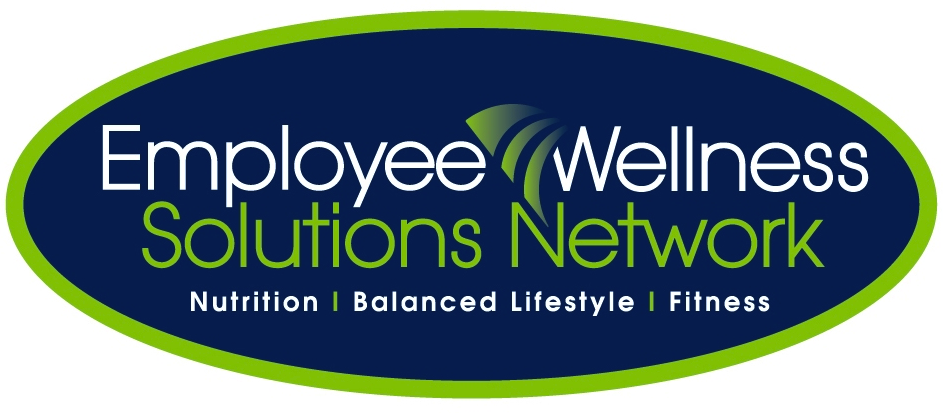 Module #1: The importance of preparing for retirement
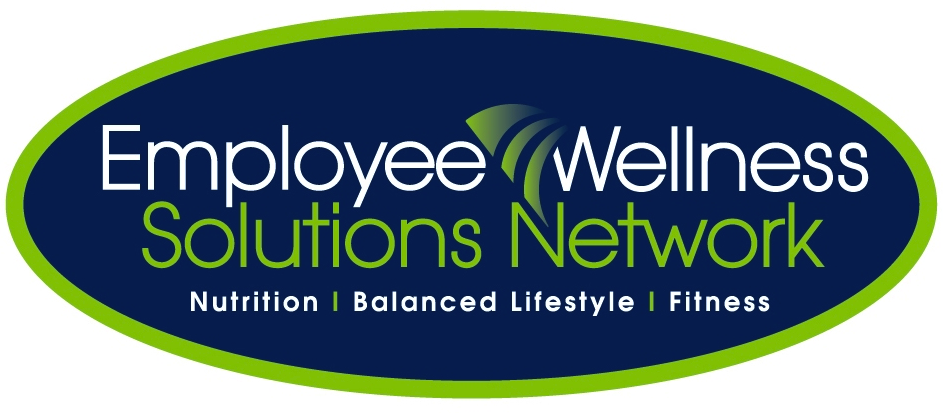 Module #1: The Importance of Preparing for Retirement
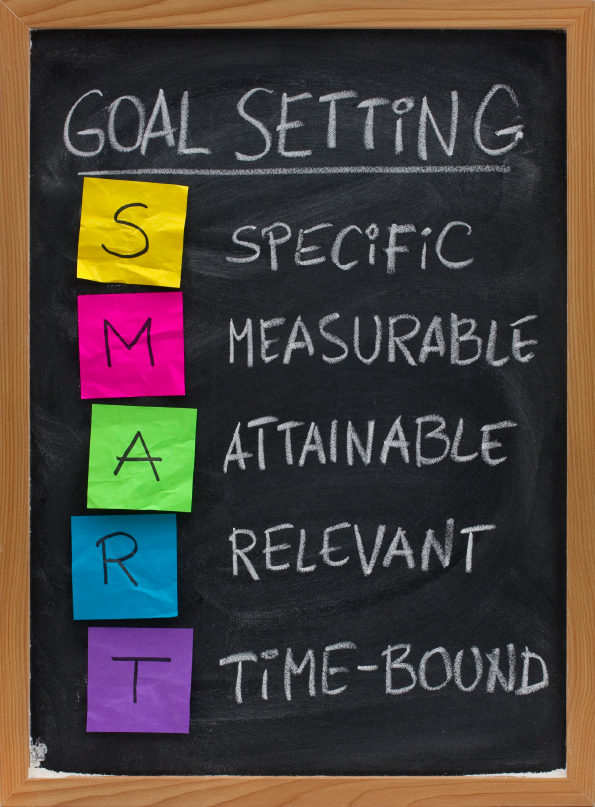 = Specific
= Measurable
SMART Goal Setting
= Attainable
= Realistic
= Timely
[Speaker Notes: www.goal-setting-guide.com]
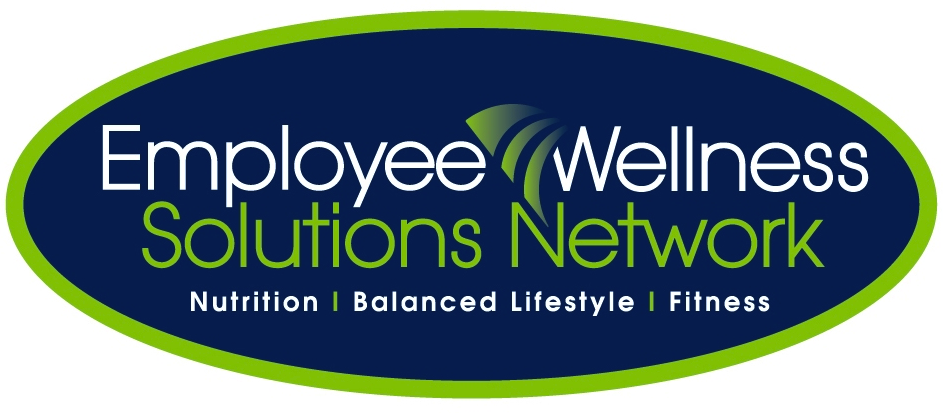 SMART Goal Setting
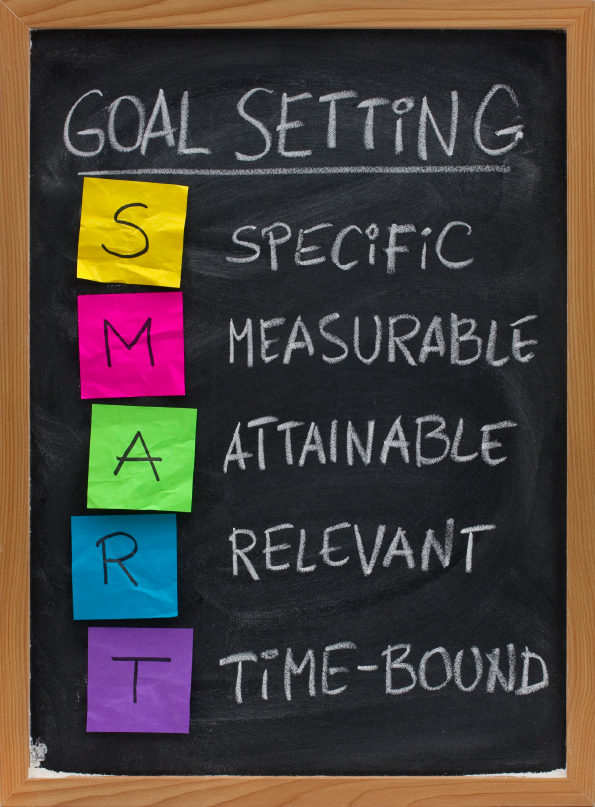 = Specific
Specific: straightforward and emphasizes what you want to happen
= Measurable
Measurable: establish concrete criteria for measuring progress towards the goal
= Attainable
Attainable: the goal needs to stretch you slightly so you feel like you can do it
= Realistic
Realistic: doable and realistic for you and where you are at the moment
= Timely
Timing: set a timeframe for the goal or else the commitment is too vague
[Speaker Notes: www.goal-setting-guide.com 

Specific: should answer WHAT, WHY, and HOW
- Specific, clear and easy

Attainable: setting goals too far out of your reach  will lead to lack of commit to doing
- the feeling of success, which this brings, helps you to remain motivated.

Realistic: the skills needed to do the work are available
be sure to set goals you can attain with some effort 
set the bar high enough for a satisfying achievement

Timing: time must be measurable, attainable, and realistic]
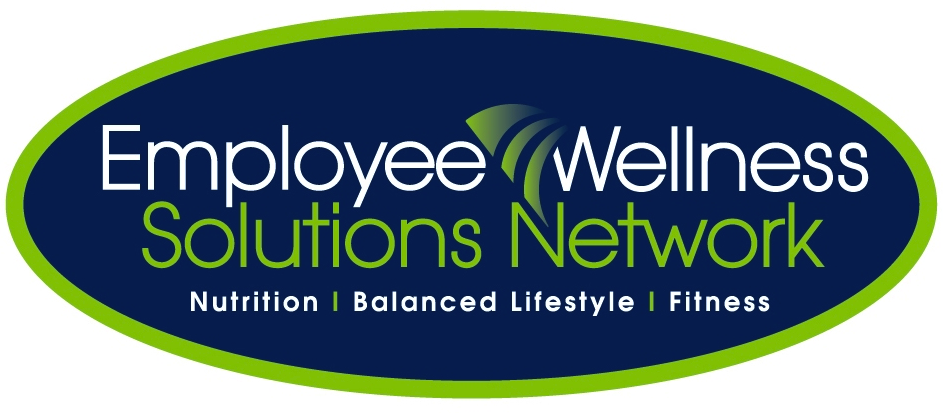 Module #1: The Importance of Preparing for Retirement
Canadian Older Adult Facts (Canadian Institute for Health Information, 2011)
Fact: Between 1986 and 2010, the number of Canadian seniors increased from 2.7 million to 4.8 million
Fact: Starting 2015, the proportion of seniors in the Canadian population will surpass the proportion of youth.
Fact: In 2008, about 3 out of every 4 (76%) Canadian seniors reported having at least 1 out of 11 chronic conditions
Fact: Women over 75 years old are more likely to be obese than men because they are more likely to be physically inactive.
Fact: Dementia is the most prevalent among seniors older than 65. It affects ~1 in 11 Canadians over 65. This is expected to double by 2038 along with the increase in the senior population.
[Speaker Notes: Canadian Institute for Health Information. (2011). Health care in Canada, 2011: A focus on seniors and aging.Retrieved from www.cihi.ca]
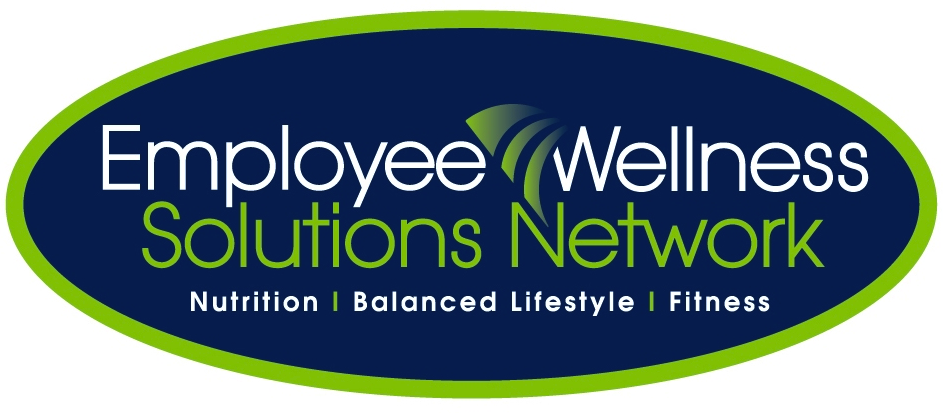 Daily Dose: Toothbrush Squat
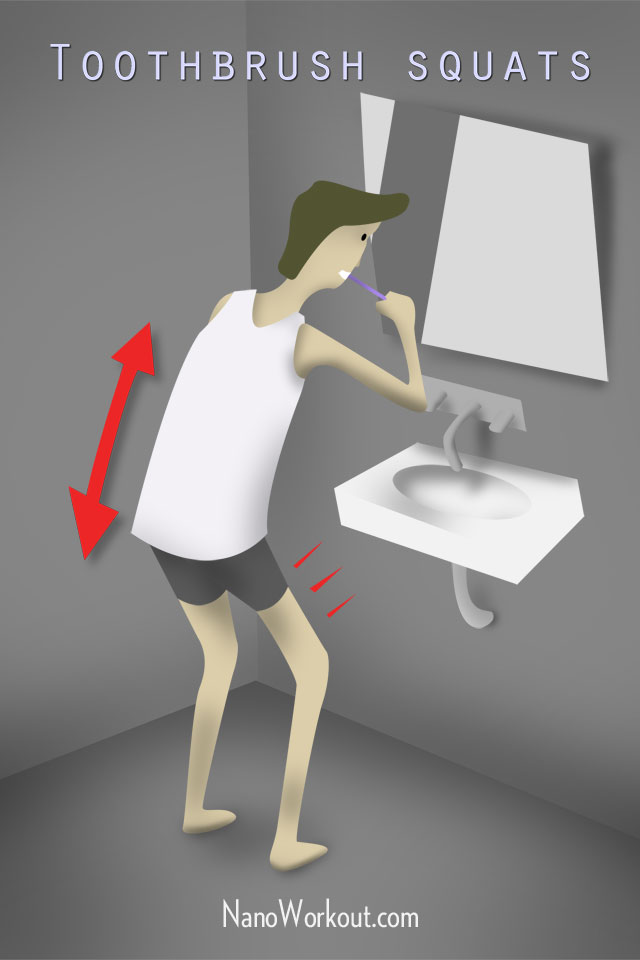 Complete these squats when brushing your teeth. You may hold the counter for support. Start with standing with legs shoulder width apart. Bend knees and slowly lower yourself as if you’re about to sit on a chair. Stop halfway. Slowly straighten up. 
Repeat 3-5x. Remember: Tuck in pelvis and tighten stomach muscles (like when coughing) and exhale when lowering. 
**contact your EWSNetwork wellness coach to help you with proper technique.  Contact your doctor for further direction on exercise.
[Speaker Notes: Beattie-Huggan, P., MacDougall, S., Sajdak, L., &amp; Smith, N. (2013). Leader’s tool kit for healthy livingworkshops for older adults. Retrieved from http://www.alcoa.ca/]